WEBINAIRE CONCOURS D’ATTACHE D’ADMINISTRATION HOSPITALIERE Session 2025
10 avril 2025
Les modalités actuelles de recrutement par la voie du concours
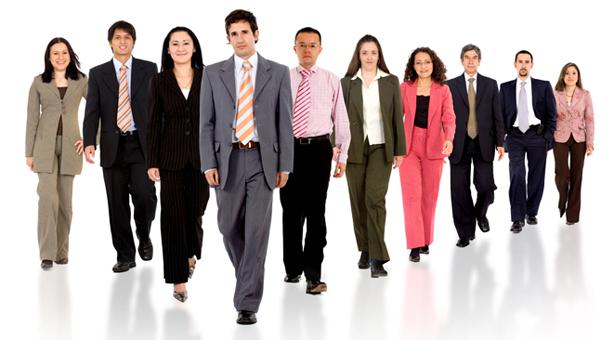 Le recrutement par concours
Le concours externe est ouvert aux personnes titulaires soit :
d’une licence,
d’un autre titre ou diplôme classé au moins au niveau II (Bac +3),
d’une qualification reconnue comme équivalente à l’un de ces titres ou diplômes dans les conditions fixées par le chapitre II du décret n° 2007-196 du 13 février 2007 relatif aux équivalences de diplômes requises pour se présenter aux concours d’accès aux corps et cadres d’emplois de la fonction publique;
parent de 3 enfants

Le concours interne e concours interne est ouvert  :
aux fonctionnaires des trois fonctions publiques,
aux agents publics (contrat de droit public) des trois fonctions publiques, 
aux militaires ;
aux magistrats ;
aux agents en fonction dans une organisation internationale intergouvernementale.
A la date de clôture des inscriptions, être en position d'activité, de détachement ou de congé parental et justifier de trois ans au moins de services publics effectifs. Pour déterminer cette durée, ne sont pas prises en considération les périodes de stage ou de formation dans une école ou un établissement ouvrant accès à un corps ou cadre d’emplois de la fonction publique 

Le troisième concours Le  troisième concours est ouvert aux personnes qui, au plus tard à la date de la première épreuve, justifient de l’exercice, durant au moins cinq années au total soit :
d’un ou plusieurs mandats électifs d’une collectivité territoriale,
d’une ou de plusieurs activités en qualité de responsable, y compris bénévole, d’une association.
La durée de ces activités ou mandats ne peut être prise en compte que si les intéressés n’avaient pas, lorsqu’ils les exerçaient :
la qualité de fonctionnaire,
de magistrat,
de militaire,
d’agent public.
L’exercice simultané de plusieurs activités et mandats n’est pris en compte qu’à un seul titre.
Le concours ouvert au titre de la session 2025
L’arrêté du 13 janvier 2025, portant ouverture des concours d’admission au cycle de formation d’élève attaché d’administration hospitalière a fixé à 120 le nombre total de places offertes 

La répartition des places entre les quatre concours s’établit comme suit :concours  externe  : 59concours  interne   : 55troisième concours :  6
Le concours ouvert au titre de la session 2025Nombre de candidats admis à concourir
EPREUVES D’ADMISSIBILITE
Calendrier des épreuves d’admissibilité
Jeudi  5 juin 2025 de 13:00 heures à 15:00 heures (heure de Paris) – 1ère épreuve ;

 Vendredi 6 juin 2025 de 13:00 heures à 17:00 heures (heure de Paris) – 2ème épreuve.
Le Concours de DH. Les nouvelles épreuves orales d’admission.
L'épreuve orale d'admission consiste en un entretien avec le jury visant à apprécier la personnalité du candidat, son potentiel et sa motivation à exercer les fonctions d'attaché d'administration hospitalière
(durée : trente minutes, dont cinq minutes au plus de présentation par le candidat, coefficient 7) 
composé comme suit :

pour les candidats au concours externe : un échange sur son parcours universitaire et/ ou professionnel ainsi que ses motivations. Pour ce faire, le jury dispose du curriculum vitae du candidat faisant apparaître son cursus universitaire et/ ou professionnel.
	Les candidats titulaires d'un doctorat peuvent, conformément à l'article L. 412-1 du code de la recherche, présenter leur parcours en vue de la reconnaissance des acquis de l'expérience professionnelle résultant de la formation à la recherche et par la recherche qui a conduit à la délivrance du doctorat. En vue de cette présentation intégrée à l'épreuve orale mentionnée dans ce présent article, le candidat admissible adresse une lettre de motivation, dans laquelle il présentera notamment les éléments qui constituent, selon lui, les acquis de son expérience professionnelle résultant de la formation à la recherche et par la recherche.

pour les candidats au concours interne ou au troisième concours : un échange sur son parcours et ses acquis professionnels. A l'appui de cet échange, le jury dispose du dossier constitué par le candidat en vue de la reconnaissance des acquis de l'expérience professionnelle, dont le modèle figure à l'annexe II du présent arrêté. Seul l'entretien avec le jury donne lieu à notation. Le dossier de RAEP n'est pas noté.
La composition du jury
Le jury, nommé par arrêté de la directrice générale du Centre national de gestion, comprend :

un membre de l'inspection généraledes affaires sociales  
	Monsieur MULLIEZ- Président ; 

la directrice générale de l'offrede soins ou son représentant ;

un directeur général d'agence régionale de santé ou son représentant ;

la directrice de l'École des hautes études en santé publique ou son représentant ;

Un directeur d’hôpital
Un attaché d’administration hospitalière;








Nota :
Le président du jury est désigné, par arrêté de la directrice générale du Centre national de gestion, parmi les membres du jury.  
Le secrétariat du jury est assuré par le Centre national de gestion.
Éléments statistiquesConcours d’Attaché d’administration hospitalièreSessions 2019 - 2025
10 avril 2025
Éléments statistiques session 2019 à 2025
Recrutement d’attaché d’administration hospitalière
Evolution du nombre de places aux concours , du nombre de candidats inscrits et du nombre de lauréats sur les sept dernières années
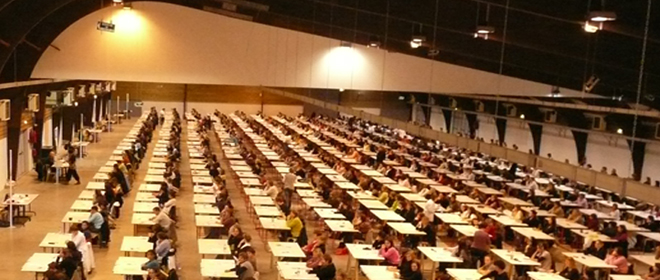